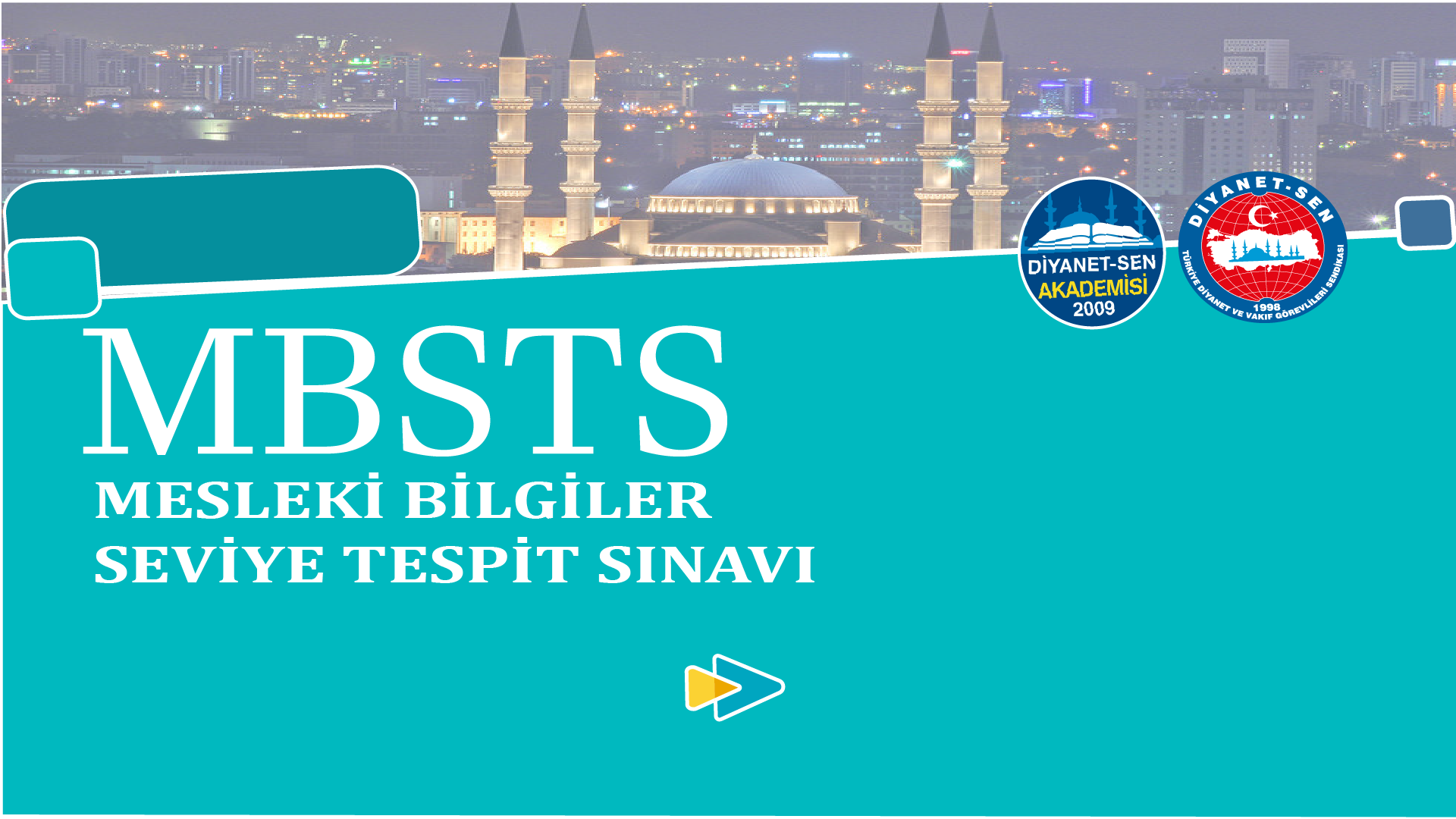 DİNLER TARİHİ
DERS 6:
DİNLERDE İNANÇ
Bu derste neler öğreneceğiz?
Bu derste; öncelikle dinlerde Tanrı inancı üzerinde duracağız.
Daha sonra Peygamber ve din kurucusu inancını inceleyeceğiz.
İkinci bölümde ise ahiret, mehdi-mesih ve kutsal kitap inancından söz edeceğiz.
Tanrı İnancı
Yahudilik: Tevrat’ta yer alan “Dinle ey İsrail! Allah’ımız Rab, bir olan Rab’dir” ifadesinde de görüldüğü üzere Yahudilik’te tek tanrı inancı önemlidir. Tanrı’nın (Yehova), gazap yönünü gösteren Elohim, rahmet yönünü simgeleyen Yahve şeklinde iki ismi vardır. Hiçbir yaratılmışa benzemediği için onun resim ve heykelleri yapılamaz. Adı gereksiz yere zikredilemez. İbadet sadece Tanrı’ya yapılır. Bunun yanı sıra Yahudilik’te Yehova’ya güreşmek, yorulmak, oğul isnat etmek gibi beşeri özellikler de atfedilmiştir.
Tanrı İnancı
Hıristiyanlık: Hıristiyanlık’taki tanrı inancı, teslis anlayışına dayanır. Hz. İsa’dan sonra ortaya çıkan bu inanç, Pavlus’un öğretileri ve akabinde alınan Konsil kararlarıyla tesis edilmiştir. Teslis’in ilk unsuru olan Baba, yaratıcı, ezeli, ebedi, her şeye gücü yeten ve her şeyi bilen tanrıdır. İkincisi Oğul, kurtarıcı İsa’dır. Baba tanrının insan bedenine girmiş kelamıdır. İsa, Babayla aynı cevherden olup, insan ve tanrı yönü bulunan çift tabiatlı bir varlıktır. Üçüncüsü Kutsal Ruh, kutsayıcı Cebrail’dir. Baba tanrı işlerini onunla yapar. Hıristiyanlık’a göre teslis, akli yönden değil imanla idrak edilecek bir mefhumdur.
Tanrı İnancı
İslamiyet: İslam’ın esası tevhit inancıdır. Tanrı’nın hiçbir eşi ve benzeri yoktur. Her şey dinamik olan yaratıcının bilgisi ve kudretiyle gerçekleşir. Kuran’da yaratıcının özel ismi Allah’tır. Onun çeşitli sıfatları vardır. İslam’a göre tabiattaki her şey Allah’ın eseridir. Panteist düşüncesinin aksine o, evrenin bir parçası değildir. Her şeyin ötesindedir.
Tanrı İnancı
Hinduizm: Hinduizm’de sistematik bir tanrı anlayışı yoktur. Bazı Veda metinlerinde tek tanrı anlayışına vurgu yapılmış olsa da geneli itibariyle bu din çok tanrılıdır. Erken dönemde önemli görülen Vayu (rüzgâr), İndra (savaş) ve Ağni (Ateş) gibi bazı tanrılar/tanrısal varlıklar tarihi süreç içinde ortaya çıkan gelişmelere bağlı olarak önemini kaybetmiştir. Buna mukabil günümüzde de geçerli olan ve sırasıyla yaratma, koruma ve yok etme/cezalandırmayı simgeleyen Brahma, Vişnu ve Şiva tanrıları ön plana çıkmıştır. Bu üçlü tanrı anlayışına “trimurti” de denir.
Tanrı İnancı
Budizm: Buda’nın tanrı inancını reddettiğini gösteren bir bilgi yoktur. Fakat o daha çok, acı dolu hayattan kurtulup Nirvana’ya ulaşma fikri üzerinde durmuştur. Hindulardaki çok tanrıcılığa, antropomorfist tanrı inancına ve putperestliğe karşı çıkmıştır. Tanrı konusunda sessiz kaldığı için Budizm bazılarınca ateist bir din olarak tarif edilmiştir. Budda ölümünden sonra özellikle Mahayana mezhebince bir tanrı olarak kabul edilip tapınılmıştır.
Tanrı İnancı
Sihizm: Sihlere göre Tanrı vardır ve birdir. Tanrı, ölümlü olan insan tarafından tam anlamıyla idrak edilemez. Sihler Tanrı’yı, Nam, Ram ve Allah gibi isimlerle çağırırlar.
Tanrı İnancı
Konfüçyanizm: Metafizik konulara çok girmemiş olsa da Konfüçyüs’ün tanrı anlayışına sahip olduğu bilinmektedir. Nitekim o, Çinliler tarafından yüce tanrı için kullanılan Tien kelimesini, “her şeye hâkim olan tanrı” anlamında kullanılmıştır. Ona göre Tien; ölümün, hayatın ve her türlü iyiliğin kaynağıdır. O, her şeyi görür, yasaları koyar. İyi davranışta bulunanları ödüllendirir.
Odaklanalım!...
Taoizm’de tanrı olarak görülen “Tao”, yaratıcı prensiptir, dünyayı yöneten sebeptir. Görülmez ve kavranılamazdır. Kendiliğinden vardır. Her şey ondan geldiği için o, “ana” diye de bilinir. Tao’dan bir, birden iki (yin ve Yang), ikiden üç (Yin, Yang ve Nefes) çıkar. Üçten ise evren yaratılır. “Te” kavramı, Tao’nun evrendeki her şeyi değiştiren gücüdür. Tao’nun meydana getirdiği varlıkları “Te” besler, büyütür ve şekle sokar.
Peygamber ve Din Kurucusu İnancı
İlahi dinlerde Allah, seçtiği peygamberleri aracılığıyla dini ulaştırmıştır. Beşeri kaynaklı dinler ise kurucusu sayılan kişilerin görüşleri etrafında teşekkül etmiştir.
Peygamber ve Din Kurucusu İnancı
Yahudilik: Yahudiler peygamberlere iman ederler. Onlara göre peygamberlerin en büyüğü, mucizeleri pek çok kişi tarafından görülmüş olan Hz. Musa’dır. O, ideal bir yönetici, hâkimdir. İstediği her an Rabbiyle iletişim kurabilir. Onun dışındakiler sadece birer mürşittir ve yalnızca Allah dilediğinde vahiy alabilirler. İsrailoğulları arasından gelen diğer peygamberler Hz. Musa’ya inen dine uymuş ve onu nesh etmeksizin tebliğ etmişlerdir. Yahudiler, Hz. İsa ve Hz. Muhammed’i peygamber olarak görmezler.
Peygamber ve Din Kurucusu İnancı
Hıristiyanlık: Hıristiyan kutsal kitaplarında peygambere iman konusunda net ifade bulunmadığından bu dine mensup olmak için peygambere iman zorunlu bir ilke değildir. Hıristiyanlar’a göre Hz. İsa, babasız doğması, olağanüstü mucizeler göstermesi gibi nedenlere bağlı olarak diğer insanlardan farklıdır. O, vaftizci Yahya tarafından otuzlu yaşlarda vaftiz edilmesiyle tebliğine başlamıştır. Hz. İsa, Allah’ın oğlu konumunda bir tanrıdır. Peygamber değildir. Bu dinde peygamber konumunda olan tanrı İsa’dan vahiy aldığına inanılan Pavlus’tur.
Peygamber ve Din Kurucusu İnancı
İslam: Hz. Muhammed 610 yılında peygamberlik görevine başlamıştır. O, insanüstü bir varlık değildir. Tüm insanlığa gönderilen bir peygamberdir. İnsanlığa evrensel mesajlar getirmiştir. Son peygamber ve son ilahi kitabın muhatabıdır.
Bilgi Notu…
Peygamber ve Din Kurucusu İnancı
Hint ve Çin Dinleri: Hinduizm, Şintoizm ve ilkel kabile dinlerinin belli bir kurucusu yoktur. Budizm’in kurucusu Buda, hakikati arama yolunda önce aşırı bir züht hayatı yaşamış, bunun doğru olmadığına karar verince daha orta bir yol tutarak tefekküre dalmıştır. Aydınlanmaya/hakikate ulaştıktan sonra bunu kırk beş yıla yakın insanlara anlatmış ve M.Ö. 483’te vefat etmiştir.
Peygamber ve Din Kurucusu İnancı
Caynist öğretinin sistemleştiricisi Vardhamana, on yılı aşkın riyazet hayatının ardından hakikati bulup aydınlanınca kendisine Cina (muzaffer) ve Mahavira (büyük Kahraman) unvanı verilmiştir. Kendinden önce var olan Caynist öğretiyi yenileyip geliştirmiştir. Shizm’in kurucusu Nanak (ö. 1539), hem Hindu hem de İslam geleneklerinden etkilendi. İdrak ettiği, tek ve gerçek olan Tanrı’yı ve bununla ilgili düşüncelerini insanlara anlattı.
Peygamber ve Din Kurucusu İnancı
Konfuçyanizm’in kurucusu Konfüçyüs (ö. M.Ö. 478), erdemli insanlardan oluşan erdemli bir toplum oluşturmak için ahlaki ilklere önem verdi. Taoizm’in kurucusu Lao-Tzu, devlet işlerini bırakarak münzevi bir hayat sonucu ulaştığı hakikatleri bir kitapta toplamış ve bunu insanlara aktarmıştır.
Peygamber ve Din Kurucusu İnancı
Zerdüşt, Zerdüştlük’ün peygamberi kabul edilir. İnanca göre o, vahiy meleği Behmen vasıtasıyla Ahura Mazdah’dan vahiy almış ve insanları tek tanrıya inanmaya çağırmıştır. Fakat halkı buna tepki göstermiş ve tebliğinde pek netice alamamıştır.
Ahiret İnancı
Yahudilik: Yahudi kutsal kitabında ahirete iman hususunda açık bir ifade yer almaz. Bu yüzden Sadukiler bu inancı kabul etmezken Ortodoks Yahudiler, Meymonides’in oluşturduğu iman esasları arasında yer alan “Tanrı’nın bildiği bir zamanda, ölümden sonra dirilme gerçekleşecektir” ifadesine bağlı olarak kabul eder. Yahudi din adamları Rabbilere göre ahirete inanmayan kâfir olur ve ebedi cehennemde kalır. Dünyada iyi amel işleyen cennete gider. İnanç esaslarını inkâr etmeyen ama günahkâr olarak ölen kişi cehenneme gider ve burada en fazla on iki ay kalır.
Ahiret İnancı
Hıristiyanlık: Hristiyanlık’ta ahirete iman vardır. Hz. İsa’nın ikinci defa dünyaya dönüşüyle kıyamet kopacak ve ölüler dirilecektir. Bunun zamanını sadece Baba (tanrı) bilir. O, yeniden dirilmeden sonra insanları hesaba çekmek üzere yetkisini oğul İsa’ya verecektir. İyiler mezarda rahat edip kıyamet sonrası ebedi olarak cennete, kötüler de mezarda azap çekip ebedi olarak cehenneme gideceklerdir. Asıl büyük ödülü hak edenler cennette Allah’ı göreceklerdir.
Ahiret İnancı
İslam: Ahiretin varlığı iman esaslarındandır. İslam’da bireyler yaptığı bütün işlerden sorumludur. Kıyamet koptuktan sonra bunlardan hesaba çekileceklerdir. Allah adaletli bir hesaptan sonra insanları iman ve amellerine göre cennet veya cehenneme koyacaktır.
Ahiret İnancı
Hint ve Çin Dinleri: Hint dinlerinde ahiret inancı farklıdır. Evren sonsuz olup insanlar amellerine göre öldükten sonra mükâfat veya ceza görürler. Bu geçicidir. Zira nihai kurtuluşa ulaşıncaya dek (mokşa/nirvana) kötü fiil işleyenler kötü bedenlerde, iyi işler yapanalar iyi bedenlerde yeniden dünyaya gelirler. Tenasüh inancının olduğu Sihizm’de cennet, tanrının sevgisinde yok olmak; cehennem ise bu değerden mahrum kalmak şeklinde anlaşılır. Konfüçyanizm ve Şintoizm’de net bir ahiret inancı yoktur.
Ahiret İnancı
Zerdüştlük: Zerdüştlük’te ahirete iman vurgusu kuvvetlidir. Buna göre mahşerde genel sorguya çekilmeden önce ferdî ruhlar hesaba çekilecek ve sevabı ağır basanlar cinvat köprüsünden geçerek cennete, günahları ağır gelenler köprüden düşerek cehenneme gireceklerdir. Kıyamet sonrası hesap gününde Tanrı’nın adaletliyle iyilerle kötüler birbirinden ayrılacaktır. Zerdüştlükte cehennem arınma yeri olarak görüldüğünden buraya girenlerin azapları bitince cennete gireceklerine inanılır.
Mehdi-Mesih İnancı
İlahi Dinler: Yahudilik’te iman esasları arasında yer alan Mesih inancı, Hz. Davud soyundan kral olarak gelecek kurtarıcının Yahudileri vaadedilen topraklarda biraya toplaması, burada tanrısal bir İmparatorluk kurması ve Mabed’i yeniden inşa etmesi fikri üzerine kuruludur. Hıristiyanlar’a göre ise çarmıhtan sonra göğe kaldırılmış olan Mesih İsa, ahir zamanda tekrar yeryüzüne gelerek ilahi bir devlet kuracaktır. O, Yahudiler’in de beklediği mesihtir.
Mehdi-Mesih İnancı
İslam’da Mehdi ve Mesih inancı iman esasları arasın yer almaz. Kuranda böyle bir şahsın geleceğine dair bir ayet yoktur. Buhari ve Müslüm mehdi konusundaki rivayetleri hadis kitaplarına almamışlardır. Özellikle Emeviler döneminde Müslümanlar, mehdi beklentisi içine girmişlerdir. Bu inanç Şia’da güçlü şekilde görülür. Onlara göre mehdi olan on ikinci imam bir gün dönerek başa geçecektir.
Bilgi Notu…
Sözlükte, “yol göstermek, birini doğru yola sevk etmek” manasına gelen Mehdi, terim olarak Allah tarafından ahir zamanda gönderileceğine ve dünyada Müslümanlığı hâkim kılacağına inanılan bir şahıstır.
Mehdi-Mesih İnancı
Diğer Dinler: Hinduizm’de dünyanın son evresi kabul edilen, zulmün ve adaletsizliğin arttığı dönem olan Kali Yuga’da, Kalki adında bir kurtarıcı gelecektir. O, tanrı Vişnu’nun bir avatarı olarak ortaya çıkacaktır. Budizm’de de Maitreya adında bir kurtarıcı beklenmektedir. Zerdüştlük’te beklenen Mehdi, Zerdüşt’ün soyundan babasız dünyaya gelecek olan Saoşyant adında biridir. Bunların hepsinin kötülüğü yok edip dini canlandıracaklarına inanılır.
Kutsal Kitap İnancı
Yahudilik: Yahudi kutsal metinleri yazılı ve sözlü olmak üzere iki kısımdır. Yazılı kısım dilimizde “Eski Ahit/Ahdi Atik” olarak bilinen Tanah’tır.
Tanah üç bölümden oluşur.
1. Tora (Tevrat), Hz. Musa’ya verilen beş kitaptır.
2. Nevim (peygamberler).
3. Ketuvim (Kitaplar). Din bilginlerinin sözlü olarak aktardıkları rivayetler bütünü ise Talmut adıyla bilinir. Talmut, Mişna ve onun yorumu olan Gemera’dan oluşur.
Kutsal Kitap İnancı
Hıristiyanlık: Hıristiyan kutsal metinleri, Eski ve Yeni Ahit’ten oluşur. Bunlara Kitab-ı Mukaddes de denir. Eski Ahit, Yahudilerin Tanah’ıdır. Hıristiyanlara göre onun hükmü, Yeni Ahitle birlikte nesholmuştur. Hz. İsa’nın sözleri havarilerce ezberlenmiş, sonraki nesillere sözlü olarak aktarılmış ve daha sonra da yazıya geçirilmiştir. Ortaya çıkan pek çok İncil nüshasından yirmi yedisi kabul edilmiş ve bunların lafzen değil mana itibariyle vahiy kaynaklı olduğu görüşü benimsenmiştir. İlk üç İncilin muhtevası birbirine benzediğinden bunlar “sinoptik İnciller” olarak da anılmıştır.
Kutsal Kitap İnancı
Hinduizm: Kutsal metinler iki kısma ayrılır. İlki, “rişi” denilen bilge kişilere vahyolunduğuna inanılan (şruti) Vedalar, Brahmanalar, Aranyakalar ve Upanişadlar’dan oluşur. İkincisi sözlü (smriti) metinler olup destan, kanunname, mitolojik anlatım tarzındadır. Vedalar’ın yorumu mahiyetindedir.
Kutsal Kitap İnancı
Budizm: Tripitaka (üç sepet) adı verilen Budist kutsal metinleri Pali dilinde yazılmıştır.
Üç ana bölümden/sepetten oluşur.
1. Vinaya Pitaka: Sangha ve keşişlerle ilgili kuralları ihtiva eder.
2. Sutta Pitaka: Buda ve bazı rahiplerin vaazlarını içerir.
3. Abhidamma Pitaka: Budizm felsefenin savunmasını ve temel doktrinlerin izahını yapar.
Kutsal Kitap İnancı
Zerdüştlük: Kutsal metinleri Avesta; Yesna, Yeşt ve Videvdat şeklinde üç bölümden oluşur. Zerdüşte atfedilen “Gathalar” ilk bölümde yer alır.
Konfüçyanizm: Şiir, Tarih, Ayin, Değişiklikler, İlkbahar ve Sonbahar’dan meydana gelen “beş klasik” ile Konfüçyüs’ten Seçmeler, Orta Yol Doktrini, Mensiyus’tan Seçmeler ve Büyük Bilgi’den oluşan “dört kitap” Konfüçyanizm’in kutsal kitap koleksiyonunu oluşturur.